Асновы моўнай культуры, 3 клас
Тэма 34.
Падземная дарога

Падрыхтавала: 
Кралько Іна Францаўна,
настаўнік вышэйшай катэгорыі
Заслаўскай СШ № 2 імя М. К. Пуцейкі
Успамінаем
Чым карысны чыгуначны транспарт?
Якімі машынамі зараз замененыя паравозы?
Ці існуюць паравозы зараз?
Людзі якіх прафесій працуюць на чыгунцы?
Якія важныя правілы паводзін на чыгунцы вы запомнілі?
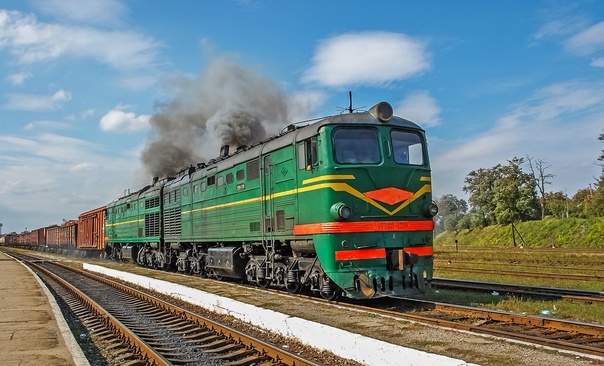 Падземная дарога
Хуткі транспарт гарадскі,
Ды адметны ён такі!
Пад зямлёй вагоны коціць,
Месца ўсім даехаць хопіць.
(Метро.)
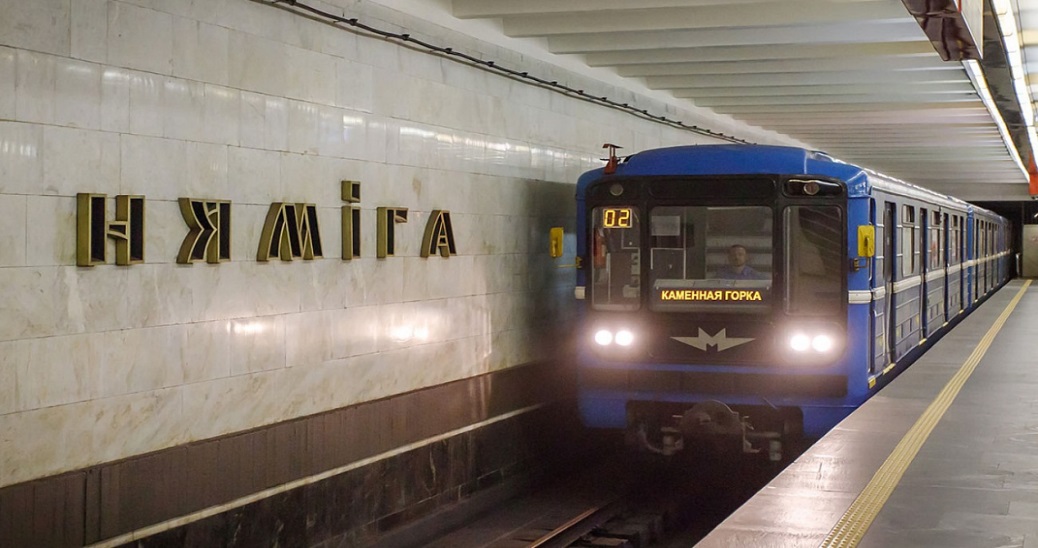 Гісторыя метро
г. Лондан, 10 студзеня 1863 г.
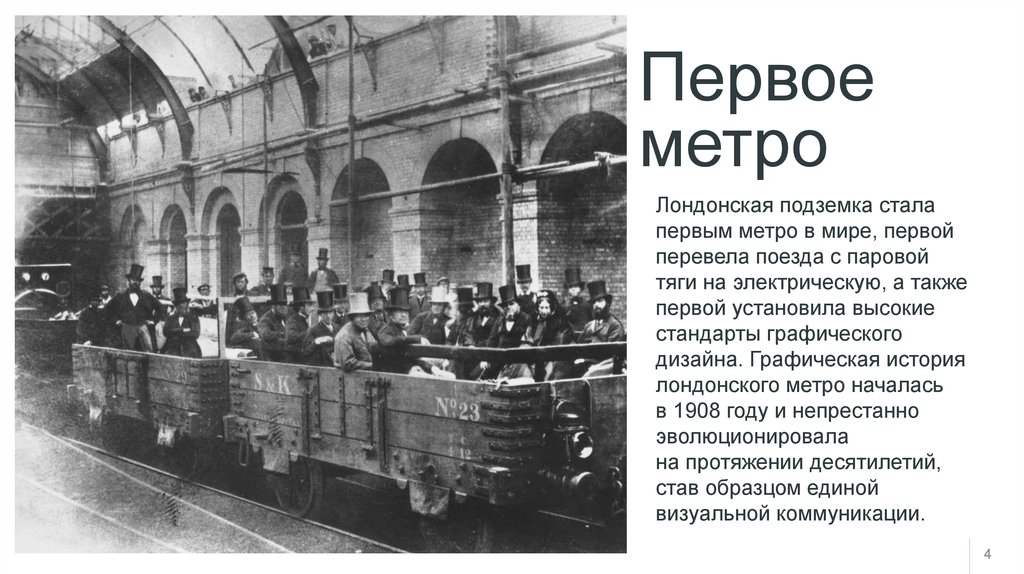 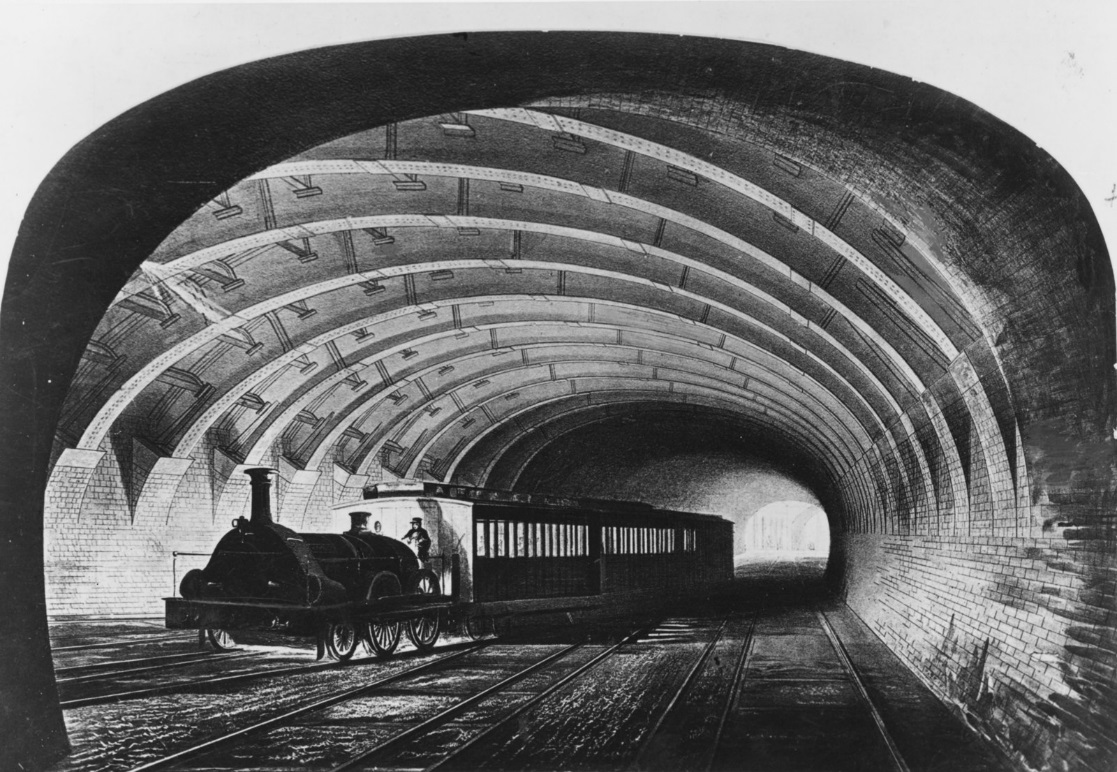 Будаўніцтва метро
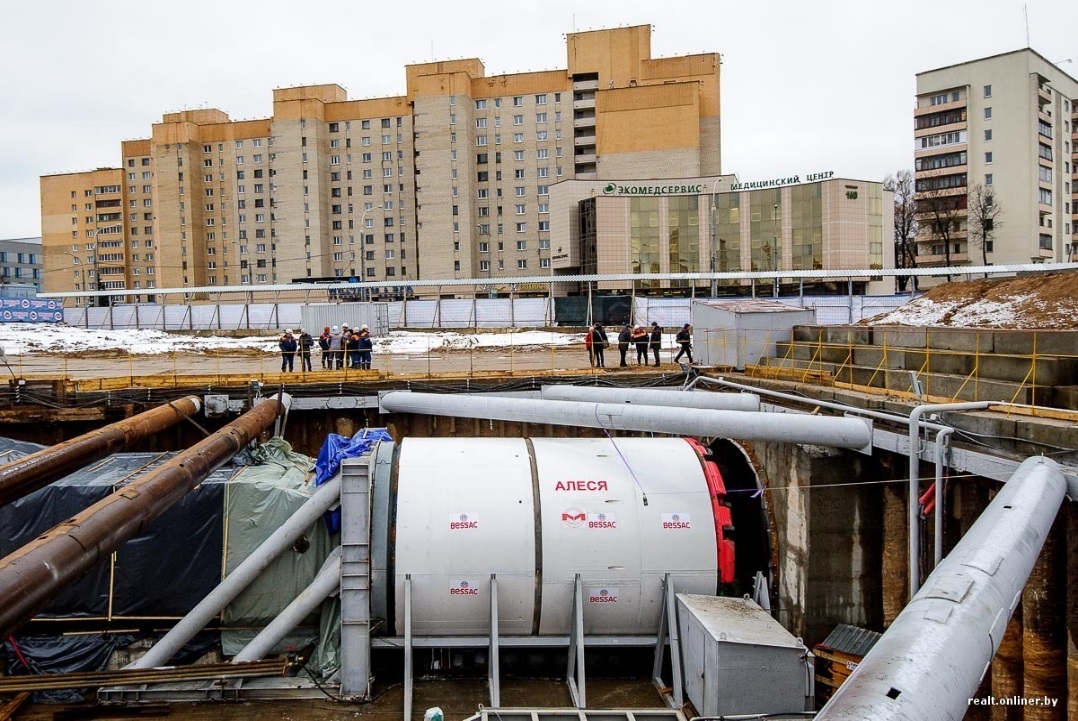 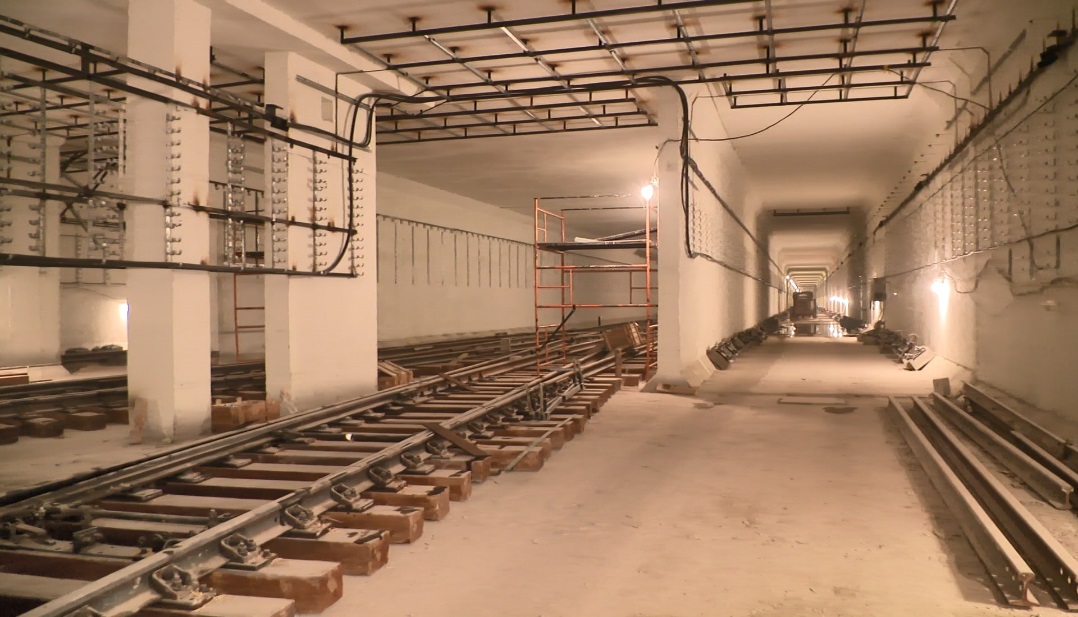 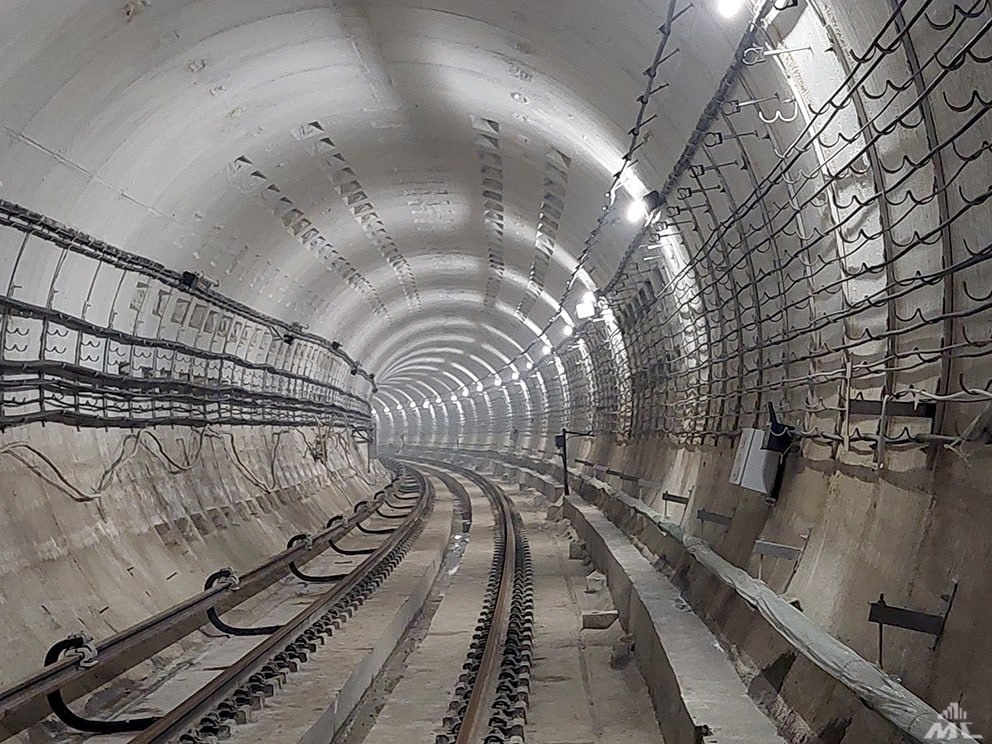 Фізкультхвілінка
Паравоз крычыць: «Ду-ду!
Я іду, іду, іду».
Колы весела бягуць,
Колы песеньку пяюць:
— Чах-чах-чах, чух-чух-чух,
Ш-ш-ш, у-у-у!
Прыехалі!
Слоўнікавая работа
Машыніст электрацягніка
Інспектар службы бяспекі
Касір
Дзяжурны па станцыі
Электраманцёр
Слесар-электрык
Электрамеханік
Фельчар
Прыбіральшчык
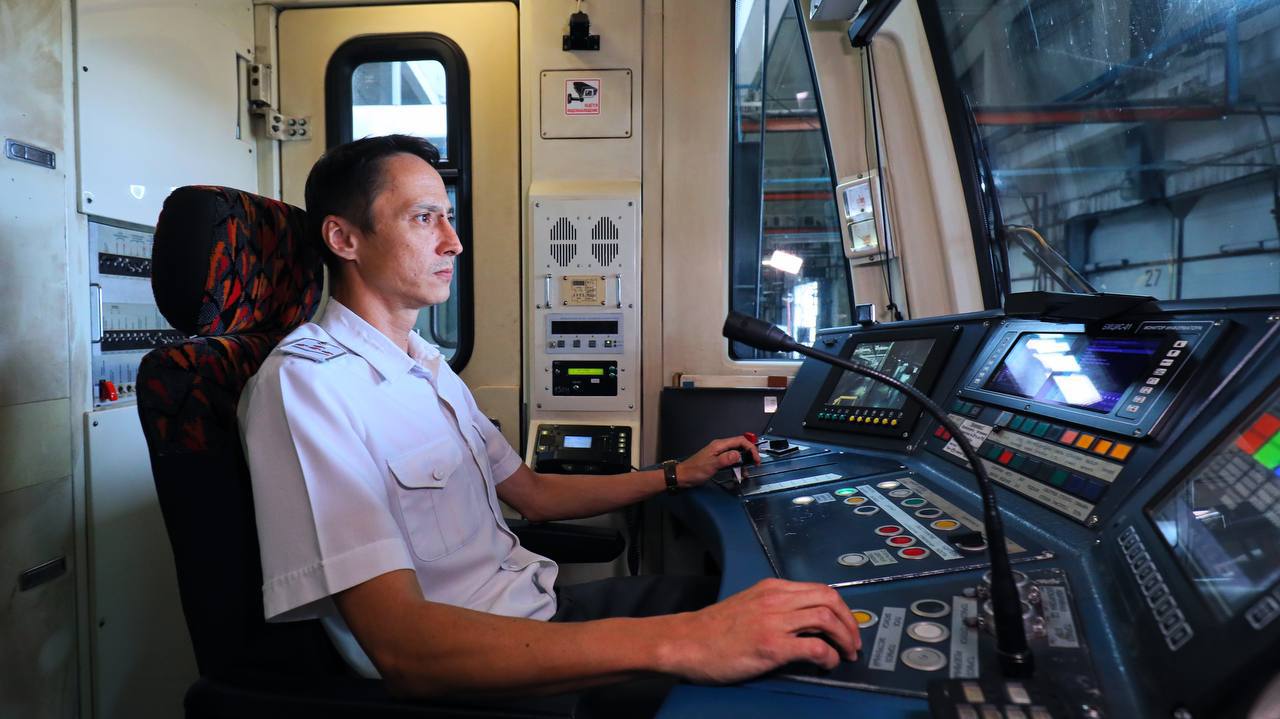 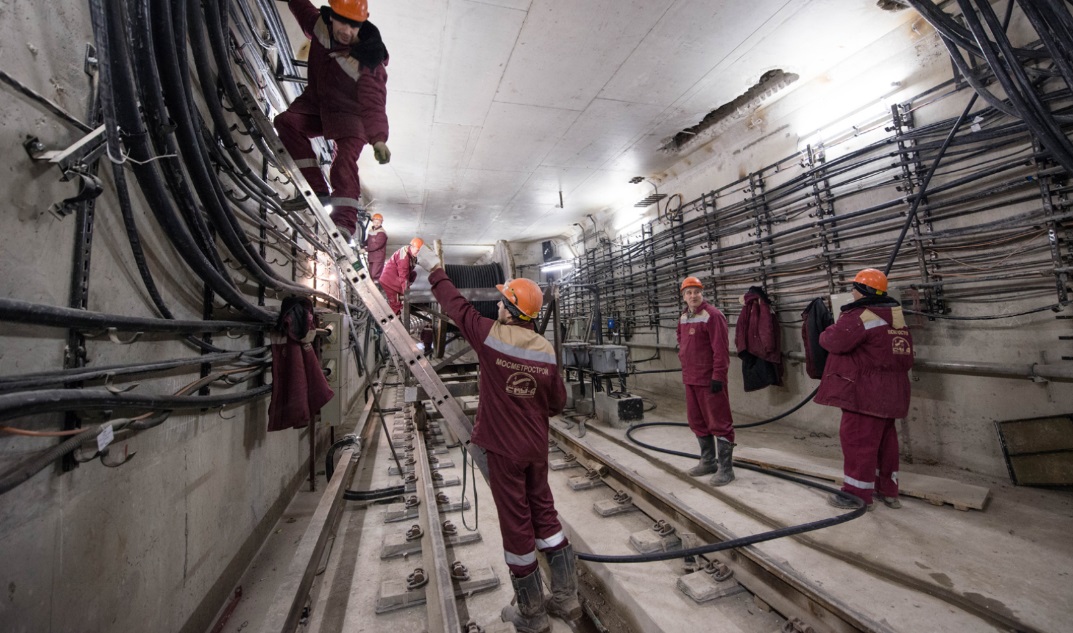 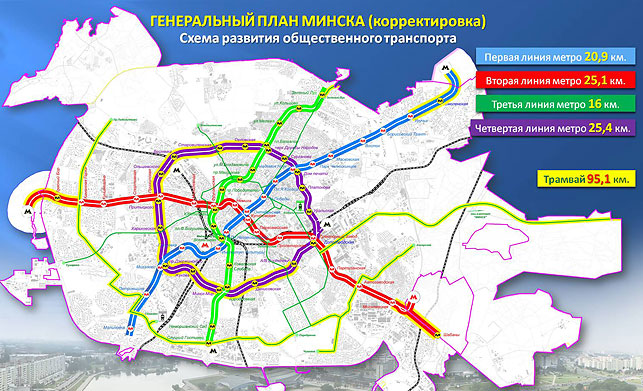 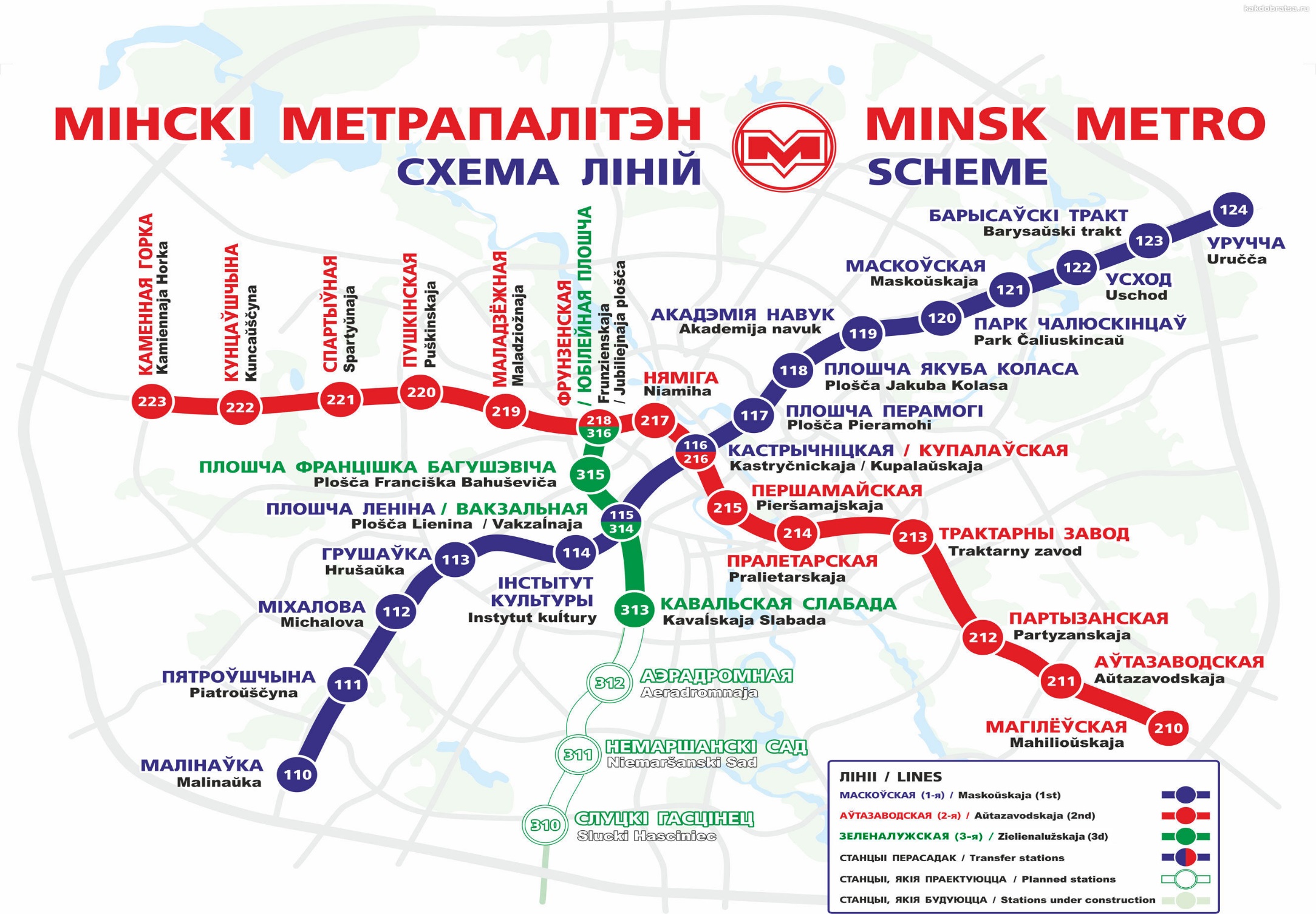 Правілы паводзін у метро
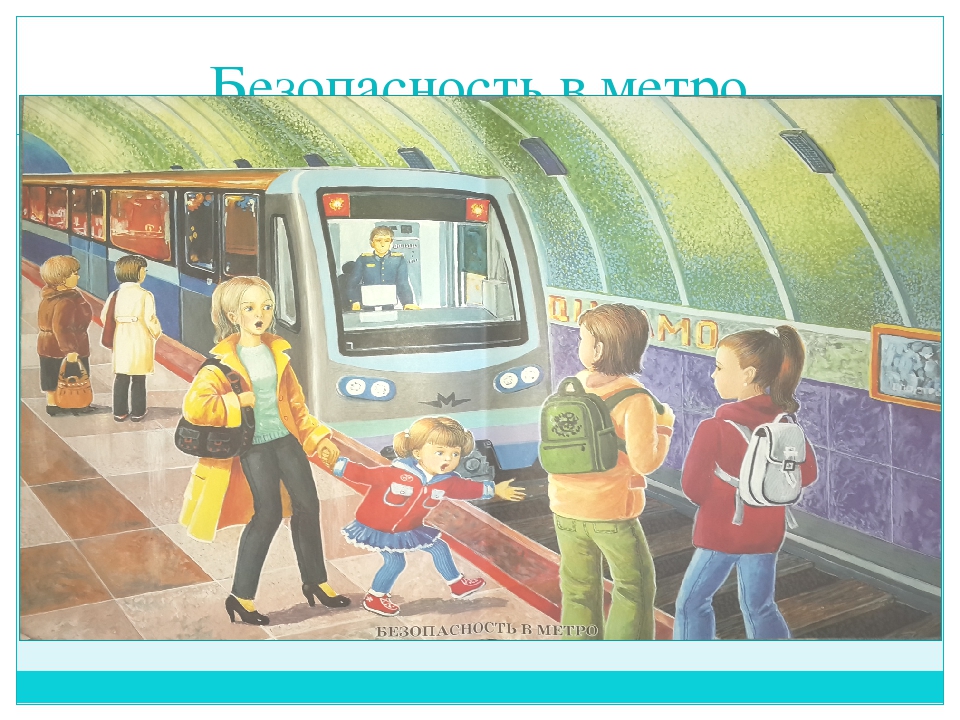 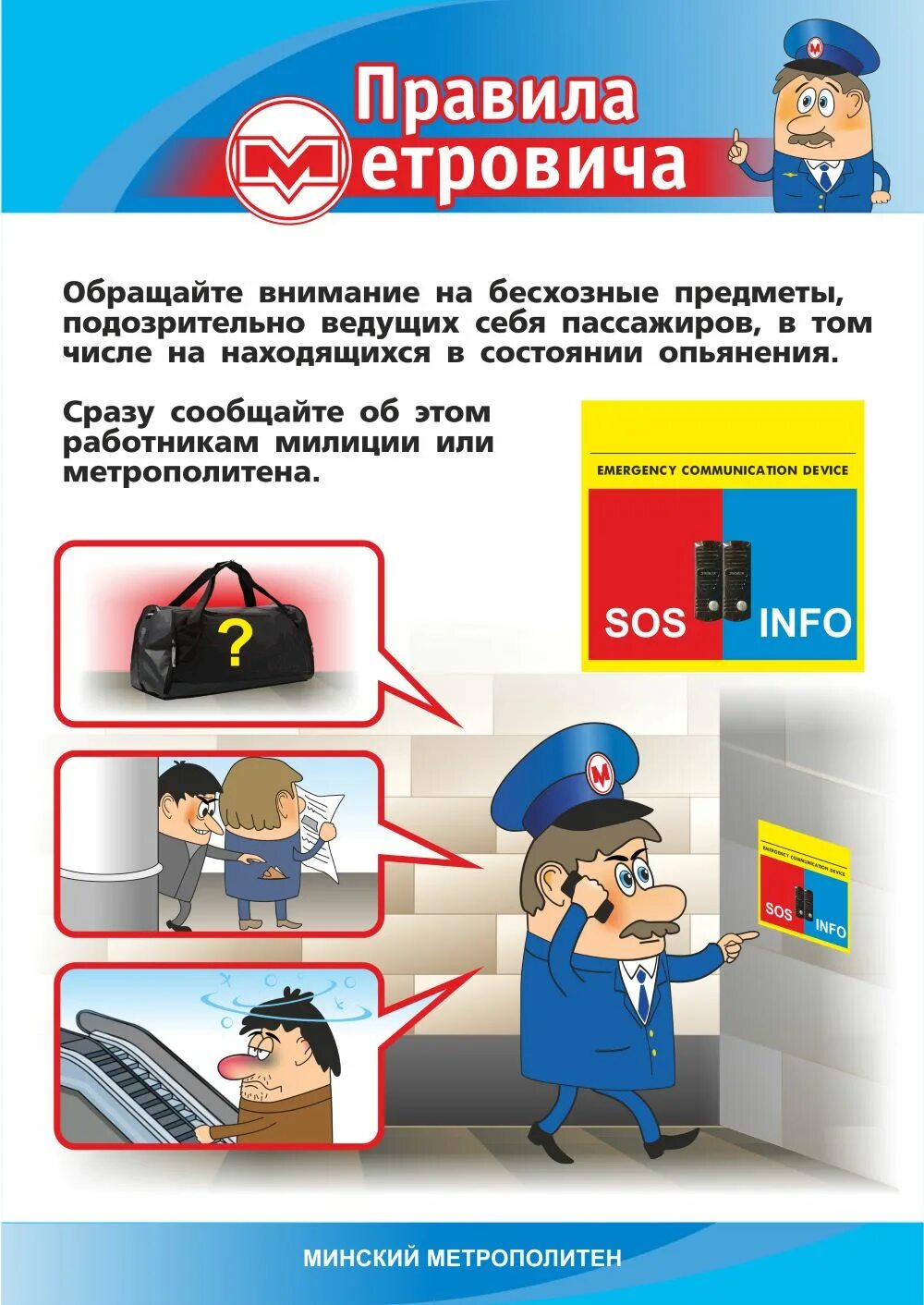 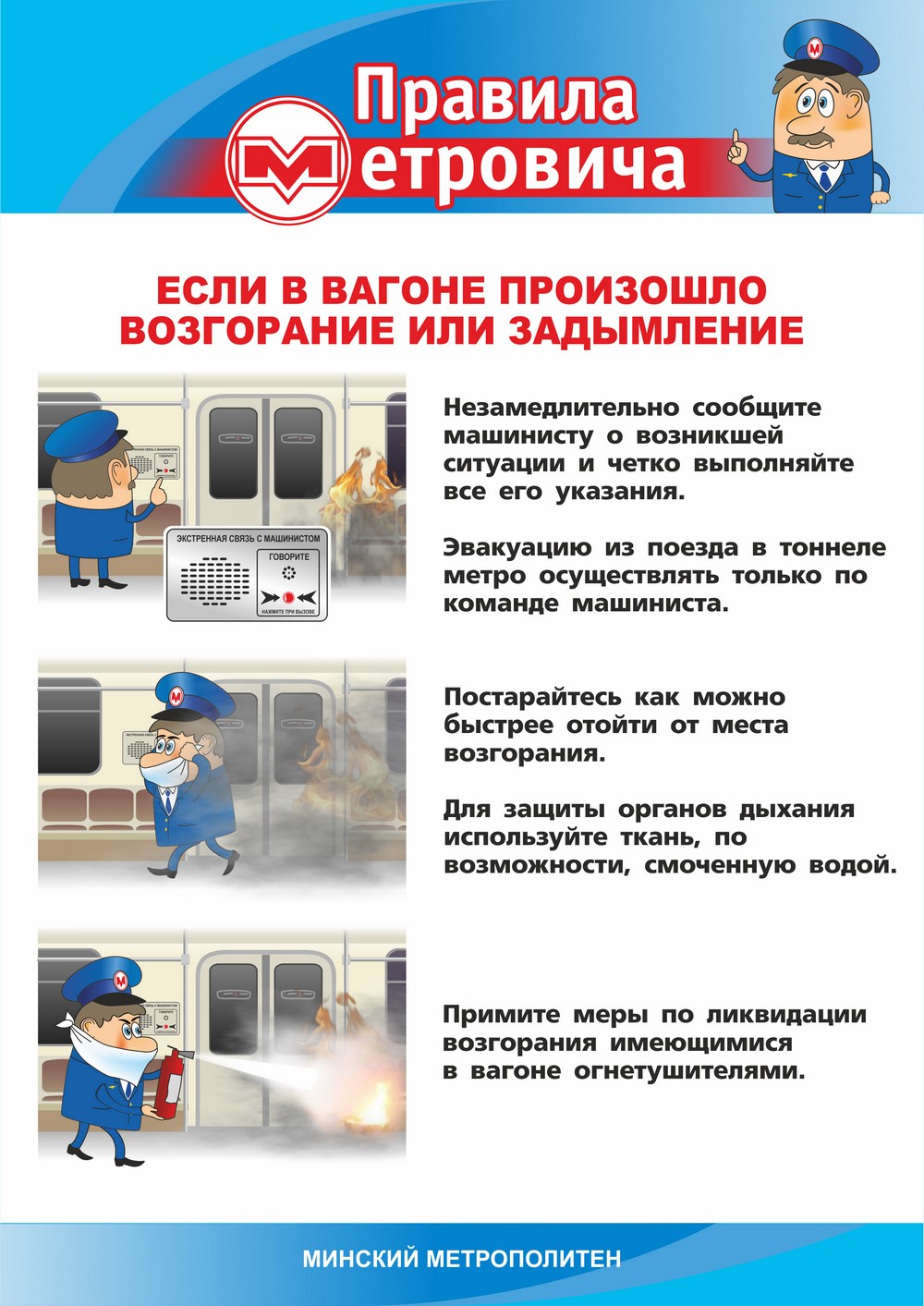 Работа  з  фразеалагізмамі
Бачыць на тры метры пад зямлёй.


(Вызначацца вялікай праніклівасцю, празорлівасцю.)

Блытацца пад нагамі.

(Замінаць, перашкаджаць таму, з кім знаходзішся побач.)
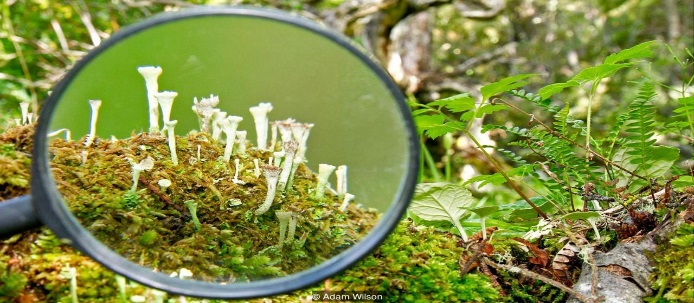 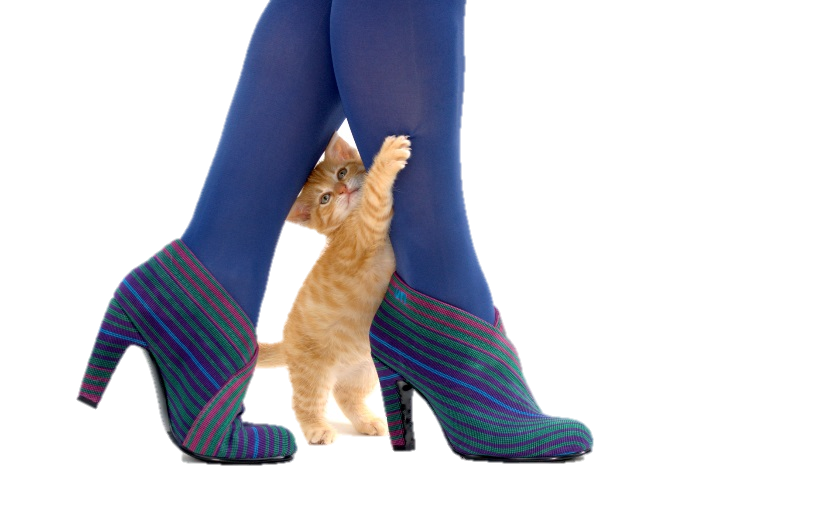 Эскалатар
Сам вагон адкрыў нам дзверы,
У горад лесвіца вядзе.
Мы сваім вачам не верым:
Усе стаяць — яна ідзе!
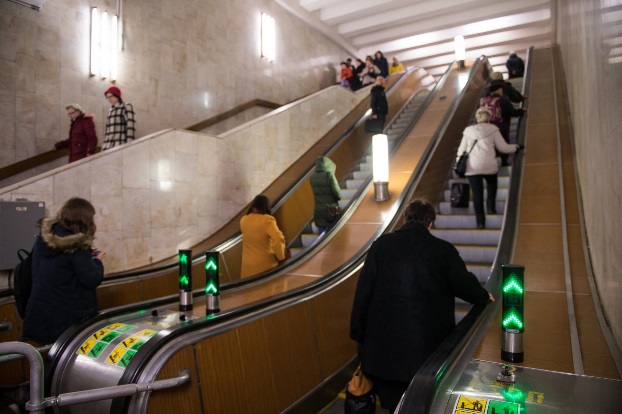 Дзе з’явілася першая лінія метрапалітэна?
Чаму метрапалітэн будуюць толькі ў буйных гарадах?
Людзі якіх прафесій патрэбныя ў метро?
Якія важныя правілы паводзін у метро вы запомнілі?
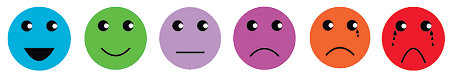 Спіс  выкарыстаных  крыніц
Асновы моўнай культуры: 3-і клас : планы-канспекты факультатыўных заняткаў для настаўнікаў устаноў агул. сярэд. адукацыі з беларус. і рус. мовамі навучання / Т. Ю. Аброськіна. — Мінск : Сэр-Віт, 2023. — 104 с.
Асновы моўнай культуры: 3-і клас: рабочы сшытак : дапаможнік па факультатыўных занятках для вучняў устаноў агул. сярэд. адукацыі з беларус. і рус. мовамі навучання / Т. Ю. Аброськіна. — Мінск : Сэр-Віт, 2023. — 72 с. 
URL:  https://smartpress.by/upload/resize_cache/iblock/848/lxlpjnnzsdpvtseguauk1l300n023io4/1200_630_1/Metro-Nemina.jpg (дата звароту: 26.03.2025). 
URL: https://minsk.business/netcat_files/Image/shema-metro-minska-full.jpg (дата звароту: 26.03.2025). 
URL: https://cf2.ppt-online.org/files2/slide/z/ZgFxioa2js9LcCzRDkWvQINOpml1wPbMTy4U7Bhn6/slide-3.jpg (дата звароту: 26.03.2025). 
URL: https://content.onliner.by/news/2016/02/original_size/74707eaf80a2d8403551c9a55d08a173.jpg (дата звароту: 26.03.2025).
URL: https://belarus24.by/upload/dev2fun_opengraph/c21/g9k5lays0vwh4o8s9sby2s3fgct7e5x3.jpg (дата звароту: 26.03.2025).
URL: https://avatars.dzeninfra.ru/get-zen_doc/271828/pub_669fc7278ddc0f1a2c69d6f3_669fc7388ddc0f1a2c69debb/scale_1200  (дата звароту: 26.03.2025).
URL: https://content.onliner.by/news/2016/02/original_size/47600f21141761a59571ed6315cdde5a.jpg (дата звароту: 26.03.2025).
URL: https://img.belta.by/uploads/lotus/news/000023_598E6585223FA76C432580220040C9D2_614736.jpg (дата звароту: 26.03.2025).
URL: https://t.mos.ru/common/upload/img/b21eb3b3f269d8e64924be5e94a07715/559611c46479443c9f97992dfeb8553f.jpeg  (дата звароту: 26.03.2025).
URL: https://img.buzzfeed.com/buzzfeed-static/static/2017-06/21/10/asset/buzzfeed-prod-fastlane-01/sub-buzz-3433-1498054066-1.jpg  (дата звароту: 26.03.2025).
URL: https://upload.wikimedia.org/wikipedia/commons/2/25/Rumyantsevo_-_Salarievo_tunnel_4.jpg  (дата звароту: 26.03.2025).
URL: https://www.productionparadise.com/newsletters/311/photos/31244/web_original/kat-hebbes.jpg (дата звароту: 26.03.2025).
URL: https://i.pinimg.com/originals/f0/5c/4c/f05c4c57908c1d73e35020a7c5057dac.jpg (дата звароту: 26.03.2025).
URL: https://avatars.mds.yandex.net/i?id=a71303b6e2aa4983f9977b09f08f6956_l-5228520-images-thumbs&ref=rim&n=13&w=1000&h=1413 (дата звароту: 26.03.2025). 
URL: https://avatars.mds.yandex.net/i?id=b7b976ec271378d052fff65e030c0de2_l-5602641-images-thumbs&ref=rim&n=13&w=1000&h=1412 (дата звароту: 26.03.2025).
URL: https://tbgazeta.by/wp-content/uploads/2019/09/3.-dym-v-vagone-metro.jpg  (дата звароту: 26.03.2025).
URL: https://sun9-74.userapi.com/impg/2c6HvYXYsFPJOGvY2iUoIgeSTg-jkecVEnqqFg/_-VjeJ2WTFk.jpg?size=604x366&quality=95&sign=5eba07747f3682285bc51ea2465bc3f0&type=album (дата звароту: 25.03.2025).
URL: https://multi-admin.ru/mediabank_blog/11/6745/9cb8f01762928c1934eb88cb5bc660b8.jpg  (дата звароту: 26.03.2025).